Circuits
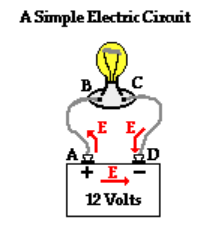 Electric Potential
The potential difference = amount of potential energy between two points on a circuit.
Electric Potential in a circuit. There is a positive(high potential energy) and a negative end(low potential energy) on a power source (battery or power supply). 
There is a potential difference.  Where a test charge will want to move from the positive end of the battery to the negative end of the battery without doing any work.  
Remember:  Positive and negative plate test charge
Ohm’s Law
The electrical current I, or movement of charge, that flows through most substances is directly proportional to the voltage V applied to it (learned from lab). 
The electric property that impedes current (crudely similar to friction and air resistance) is called resistance R.
Correction:  V/I = slope = Conductance NOT Capacitance
Current (I) Amperes (A) Cs-1
A flow of charge within the circuit
An electrochemical cell (battery) or power supply  supplies energy to establish a potential difference(V)
An electron is the actual charge carrier.  Does not follow a straight path.  Results from collisions with other atoms from the wire.  
Most of the energy in the charge carrier gets lost as it goes through the circuit.
I= the total charge that moved past a point over the time taken for charge to move past the point
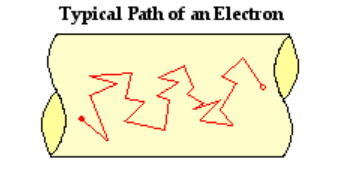 Current
The lower the value of the current, the slower the rate at which ions move. 
What would impact current in a circuit?
A= Cross sectional area of the conductor (A)
n= the # of charge carriers that can move per m3
v= drift velocity- The average velocity of the free charges in a conductor
q=charge 
I = nAvq
Drift Speed
The opposition that a substance offers to the flow of electric current
The resistance of an object (i.e., a resistor ) depends on its shape and the material of which it is composed.  
Similar to the resistance to the flow of water through a pipe.
Resistance depends on
A= cross sectional area of the conductor
L=length of conductor
Resistance depends on
Resistance and Resisitivity
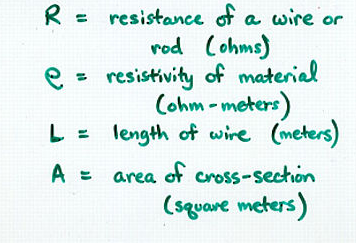 Ohm’s Law Revisited
Power
The rate at which electrical energy is supplied to a circuit or consumed by a load.
Electric circuits are designed to serve a useful function.
Ex.  light bulb or a motor is called load
P= Work done on a charge/ time = Js-1=Watts
Power Equations
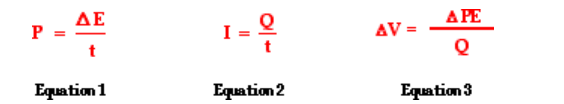 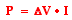 P= I2R
Putting it all together